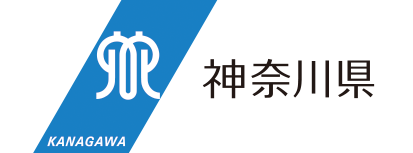 ライフステージに応じた
　　　　　健康相談
最近疲れて
眠れない
生理痛が
ひどい
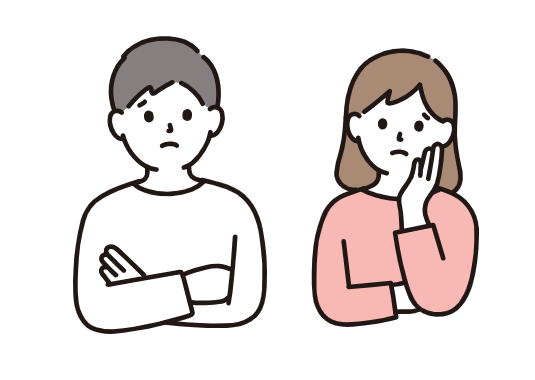 更年期に
ついて相談したい
健康に関するご相談に医師が応じます
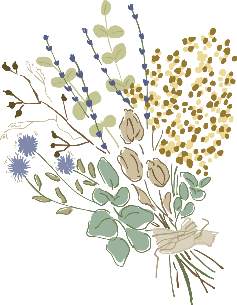 日時
令和６年　６月４日（火）
令和６年１０月１日（火）
令和７年　２月４日（火）
　　　＊時間はいずれも１３：３０～１５：００です。
相談
時間
１人３０分程度
対象
医学的・専門的健康相談を希望する思春期以降の方
足柄上合同庁舎４階　診察室等
〒２５８－００２１　足柄上郡開成町吉田島２４８９－２
場所
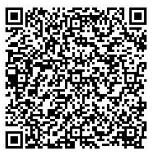 １週間前までにお電話または
電子申請にてお申込みください
申込み方法
小田原保健福祉事務所
足柄上センター保健福祉課
（０４６５）８３-５１１１（内467）
電子申請を受け予約時間についてこちらから電話いたします。
申込み
問い合わせ先
相談無料